17.06.2017
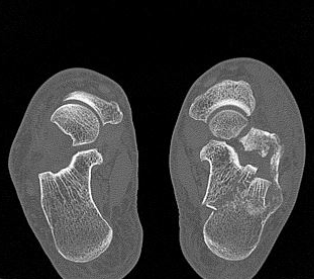 SİNÜS TARSİ YAKLAŞIMI AR+İF
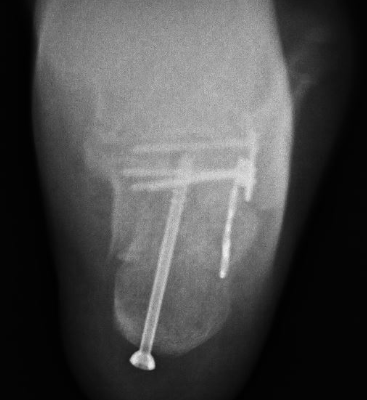